Haemoglobinometry
Lab 5
Hemoglobin is an iron containing protein molecule found in red blood cells which transports oxygen from the lungs to the body’s tissues. It is possible to use manual, semiautomated, or automated techniques to determine hemoglobin concentration and other blood components. Manual techniques are generally low cost with regard to equipment and reagents but are labor intensive. Automated techniques essential high capital costs but permit rapid performance of a large number of tests by a smaller number of laboratory workers. Automated techniques are more precise, but their accuracy depends on correct calibration and the use of reagents that are usually specific for the particular analyzer.
Measurement of Hemoglobin (Hb) concentration in a whole blood sample is a basic screening test for anemia and polycythemia. The hemoglobin concentration of the solution may be estimated by measurement of it color, by its power of combining with oxygen or carbon monoxide, or by its iron content. The methods mostly used are color or light-intensity matching techniques. Ideally, for assessing clinical anemia, a functional estimation of hemoglobin should be carried out by measurement of oxygen capacity, but this is hardly practical in the routine hematology laboratory. It gives results that are at least 2% lower than those given by the other methods.
Haemiglobincyanide (Cyanmethaemoglobin) Method
The haemiglobincyanide (Cyanmethaemoglobin) method is the internationally recommended method for determining the hemoglobin concentration of blood.
Principle
Blood is diluted in Drabkin's solution, a solution containing potassium cyanide and potassium ferricyanide. Potassium ferricyanide oxidizes hemoglobin to methaemoglobin. Methaemoglobin then combines with potassium cyanide to form Cyanmethaemoglobin (HiCN). The absorbance of the solution is measured in a spectrophotometer at a wave length of 540 nm against Drabkin's solution as a blank. The result is calculated using the formula provided below and it is expressed in gm/dl.
Test Sample
Venous or capillary blood collected into an EDTA tube. Alternatively, free flowing capillary blood may be added directly to the diluting fluid and measured
Procedure 
1. Pipette 4ml of Drabkin's solution into a test tube. 
2. Pipette 20 µl (0.02 ml) of properly mixed blood. 
3. Clean outside of pipette and wash out the blood in the tube containing the diluent. 
4. Mix and leave for 5-10 minutes for the reaction to complete. 
5. Using drabkin’s solution as a blank, read the absorbance in the spectrophotometer at wavelength 540 nm.
Test Sample
Calculation Use the following formula: 
Hb in g/dl = 𝐴×64500×𝐷𝐼𝐿 44×𝐷×1000×10 = 𝐴 × 29.3 
Where: A = Reading of absorbance of Hb solution 
64500 = Molecular wt. of Hb 
44 = Millimolar extinction coefficient 
D = Thickness of cuvette 
1000 = Conversion factor of mg to gm 
DIL = Dilution Factor = 200
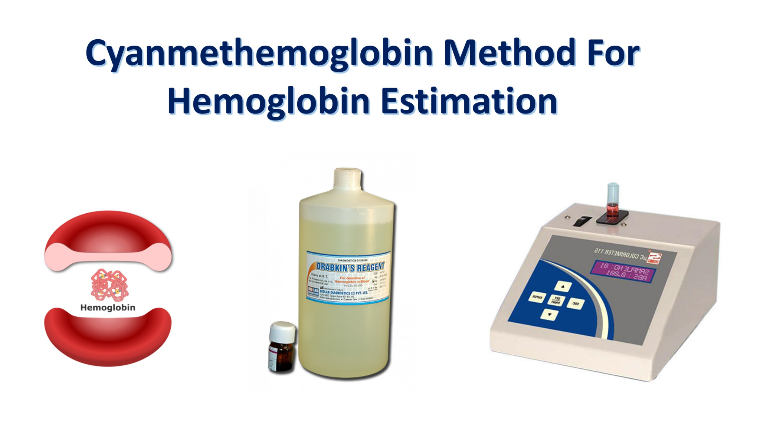 Notes on Technique:
 The blood sample must be properly mixed before sampling and allowed to warm 
 Care should be taken when handling potassium cyanide. 
 Use clean tubes and pipettes.
The cyanmethaemoglobin method is the reference method for Hb estimation because:
 a) all Hb forms except sulphaemoglobin are estimated, 
b) highly reliable and stable reagents are available and 
c) the method can be easily standardized. 
 
Normal Ranges Adult males: 13 – 17 g/dl 
Adult females: 11.5 – 16.5 g/dl
 Newborns and infants: 14 – 22 g/dl
Automated Haemoglobin measurement
Most automated counters measure haemoglobin by a modification of the manual HiCN method with cyanide reagent or with a nonhazardous chemical such as sodium lauryl sulphate, which avoids possible environmental hazards from disposal of large volumes of cyanide containing waste. Modifications include alterations in the concentration of reagents and in the temperature and pH of the reaction. A nonionic detergent is included to ensure rapid cell lysis and to reduce turbidity caused by cell membranes and plasma lipids. Measurements of absorbance are made at a set time interval after mixing of blood and the active reagents, but before the reaction are complete.
Sahli’s method for hemoglobin estimation
Sahli’s method, also called as acid hematin method is the visual comparator method for the estimation of hemoglobin. As visual comparison may lead to unacceptable imprecision and accuracy, this method is not recommended nowadays and the use of spectrophotometric methods like Cyanmethemoglobin method is preferred to it.
Principle:
When the blood is added to dilute hydrochloric acid (HCl), hemoglobin present in the RBCs is converted into brown-colored acid hematin. The acid hematin solution is further diluted until it’s color matches exactly with the permanent standard brown glass compared by direct vision.
Requirements:
Specimen:
Capillary or venous blood. Venous blood should be anticoagulated with 1.5-1.8 mg EDTA per mL of blood and mixed immediately.
Instruments:
Sahli’s It is a set of devices that includes a comparator, hemoglobin tube, hemoglobin pipette, and stirrer.
Comparator: It is a rectangular plastic box with a slot in the middle which accommodates a hemoglobin tube. Brown standard glasses are provided on either side of the slot for color matching. White opaque glass is present at the back to provide uniform illumination.
Hemoglobin tube: Sahli’s graduated hemoglobin tube is graduated in one side in gram percentage (g%) from 2 to 24, and on the other side in percentage (%) from 20 to 140. The tube is also called Sahli-Adams tube.
Sahli’s pipette or hemoglobin pipette: It contains only one mark at 20μl or 0.02ml. Unlike WBC and RBC diluting pipettes, it contains no bulb.
Stirrer: It is a thin glass rod used for stirring the mixture inside the hemoglobin tube.
 
Reagents:
N/10 Hydrochloric acid (HCl): Mixing 36 grams HCl in distilled water to 1 liter gives 1 N HCl. Diluting it 10 times will give N/10 HCl.
Distilled water
Procedure:
Ensure that the hemoglobinometer tubes and pipette are clean and dry.
Fill the hemoglobinometer tube with N/10 HCl up to its lowest mark i.e. 2 g% or 10% mark with the help of a dropper.
Take blood up to mark in the Sahli’s pipette (20 μl). Wipe the extra blood outside the pipette and deliver it to N/10 HCl in the hemoglobin tube.
Mix and leave it for 10 minutes in order for a complete conversion of hemoglobin to hematin.
Add distilled water drop by drop and stir till color matches with the standard glass of the comparator.
Take the reading at lower meniscus, which directly gives the hemoglobin concentration in 100 ml of blood.
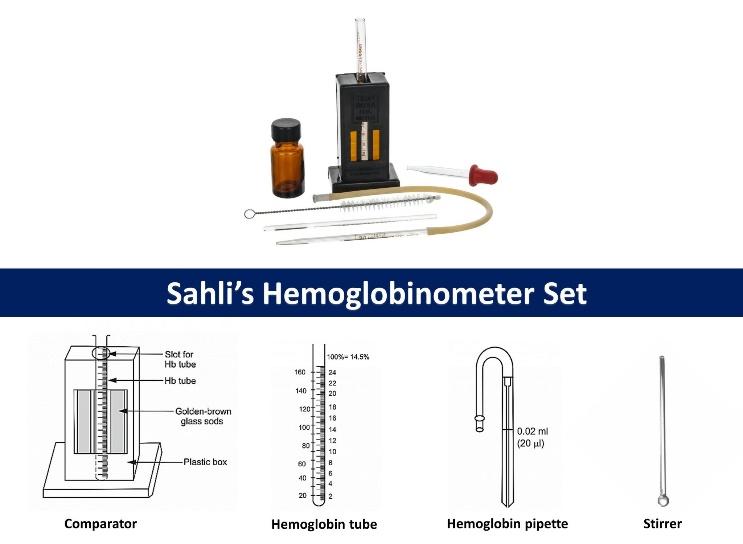